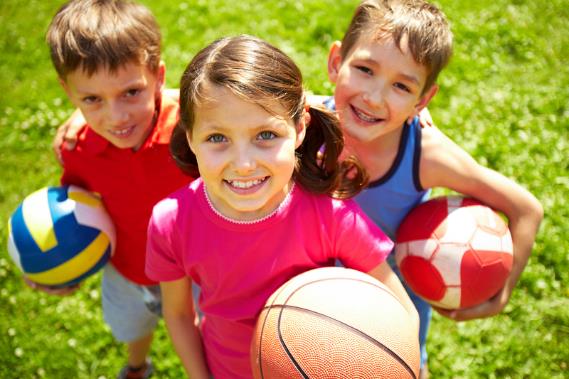 Техника безопасности на уроках ФК
Уроки по физической культуре всегда связаны с повышенным риском травматизма. Это накладывает на учителя по физкультуре и учеников высокие требования к исполнению техники безопасности.
Преподаватель, а также каждый ученик должны неукоснительно придерживаться установленных правил.
Руководство учебного заведения обязано обеспечить соответствие нормативам безопасности спортивный зал, открытую спортивную площадку, а также спортивный инвентарь и любое дополнительное оборудование использующееся на уроках.
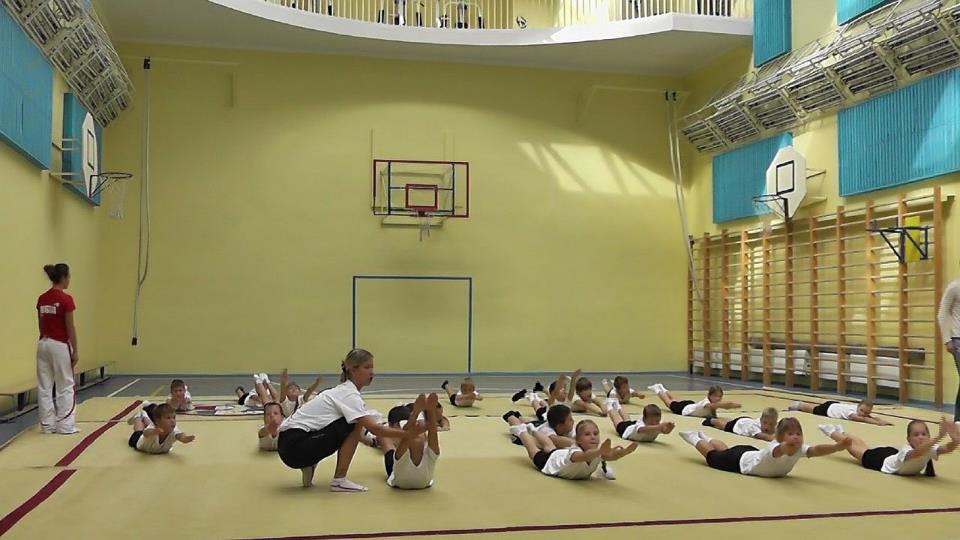 В случае если преподаватель физкультуры обнаружил несоответствие каких-либо объектов, связанных с занятиями, установленным нормам, он должен незамедлительно уведомить об этом руководство школы и прекратить использовать их в уроках до устранения опасности.
Во время проведения занятий по физкультуре вероятно воздействие на обучающихся таких факторов: травмы при падении на твердом покрытии или грунте, травмы при нахождении в секторе броска, травмы вследствие плохой разминки, травмы при столкновении и нарушении правил спортивных игр или обращения со спортивным инвентарем.
Для минимизации рисков необходимо придерживаться техники безопасности.
К занятиям по физической культуре допускаются только ученики, которые прошли инструктаж по технике безопасного поведения;
На уроках по физической культуре участвуют только ученики, которые имеют соответствующих уровень допуска из медицинского учреждения и предоставили преподавателю документ
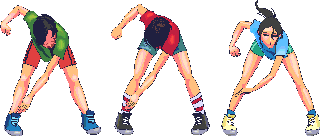 Ученики, имеющие полное либо частичное освобождение от занятий по физкультуре, должны присутствовать на уроке.
После болезни ученики обязаны предоставить преподавателю справку из медицинского учреждения
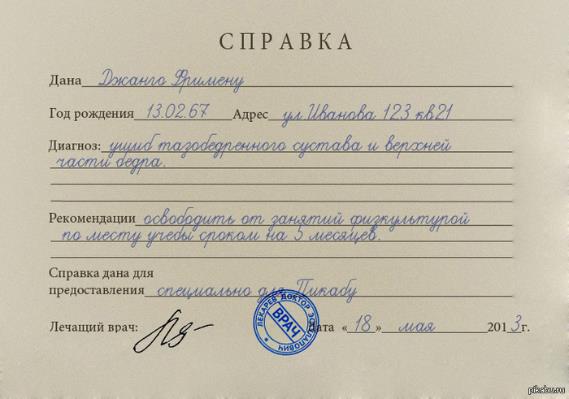 Учащиеся для занятий по физической культуре обязаны иметь при себе чистую спортивную обувь и спортивную форму, которые должны соответствовать месту проведения занятий.
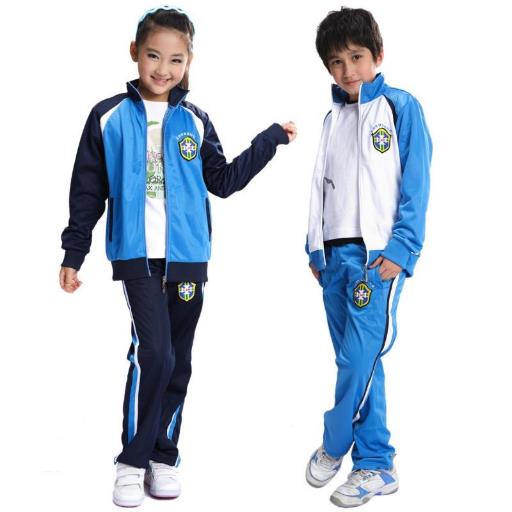 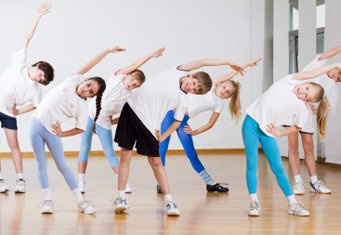 В случае если урок проводится на улице, спортивная одежда и обувь должна соответствовать текущим погодным условиям;
На занятиях физкультуры запрещено жевать жевательную резинку или употреблять пищу;
После физической нагрузки ученикам нельзя пить холодную воду во избежание простудных заболеваний.
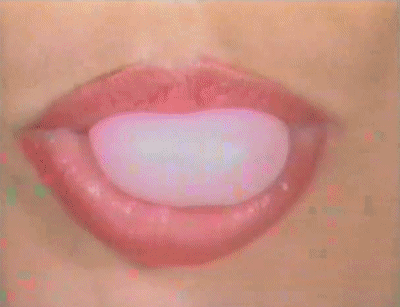 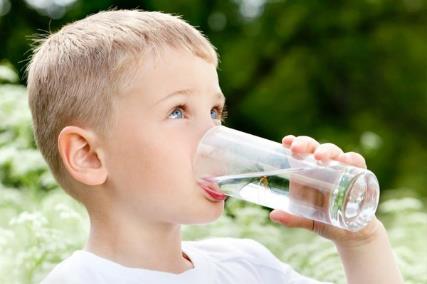 Ученики должны переодеваться в специально отведенном для этих целей помещении – раздевалке. Мальчики и девочки должны переодеваться в раздельных помещениях. На занятие ученик должен выходить в спортивной форме и обуви.
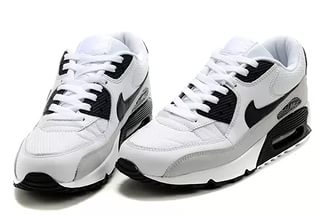 Перед уроком необходимо снять с себя и убрать из карманов все предметы, которые могут представлять собой опасность при занятиях физкультурой – браслеты, перстни, часы и так далее
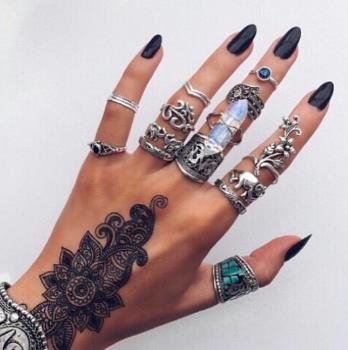 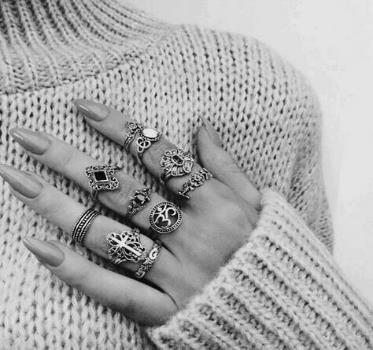 Услышав команду, ученики должны встать в строй для начала проведения урока физкультуры.
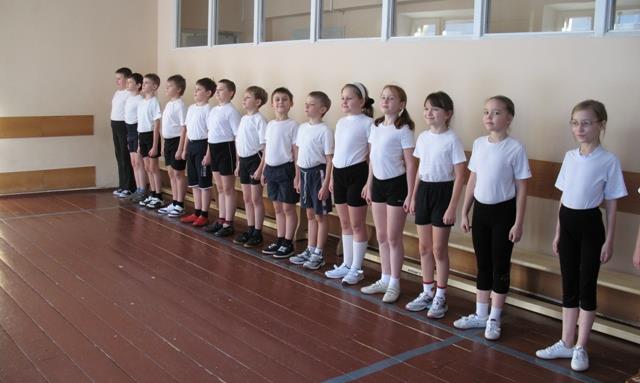 Необходимо внимательно слушать и неукоснительно выполнять инструкции учителя по технике безопасности на уроках физкультуры;

Выполнять упражнения и брать спортинвентарь можно только после соответствующего разрешения преподавателя;
Выполняя групповой забег на короткую дистанцию, бежать только по своей дорожке;
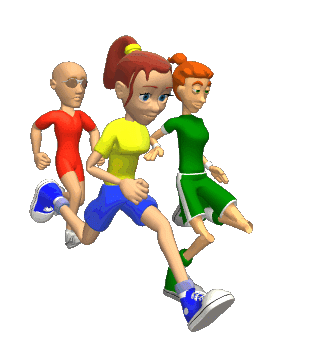 При забеге для минимизации риска падения и столкновения после пересечения финишной черты школьник не должен резко останавливаться;
Нельзя выполнять прыжки на рыхлом, скользком или неровном грунте, также нельзя приземляться после прыжка на руки;
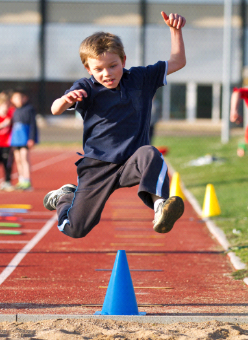 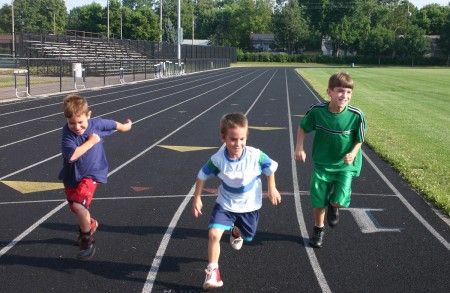 Во время упражнений выполнять соответствующие правила техники безопасности: соблюдать дистанцию, избегать несанкционированных падений, столкновений и так далее;
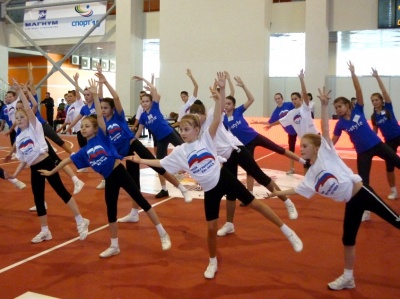 Ученикам запрещено несанкционированно менять траекторию движения, делать опасные движения или броски предметов, выполнять упражнения на брусьях и перекладине с влажными ладонями, баловаться и мешать проведению занятия;
При ухудшении самочувствия или получении травмы школьник обязан немедленно прекратить занятие физическими упражнениями и сообщить об этом преподавателю.
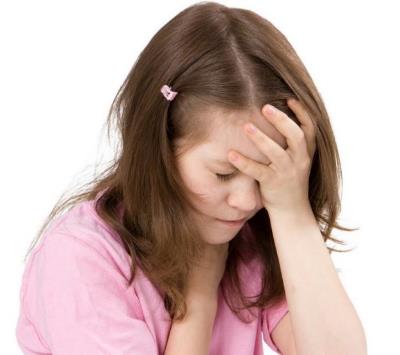 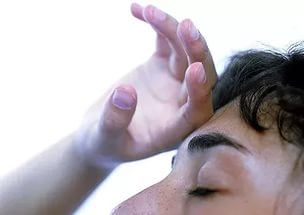 При необходимости и с разрешения преподавателя ученики убирают спортивный инвентарь;
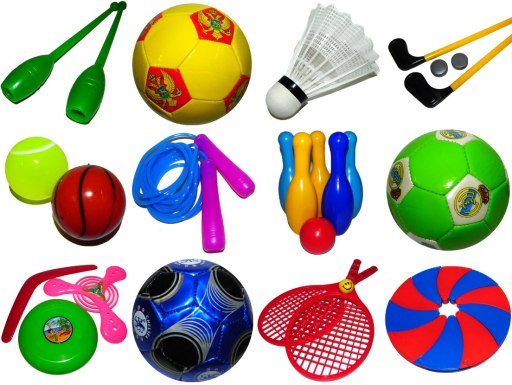 Ученики после разрешения учителя по физкультуре организованно и спокойно покидают место спортивных занятий и идут в раздевалку;
Учащиеся переодеваются в школьную одежду и обувь;
Школьники хорошо моют с мылом руки и умываются.
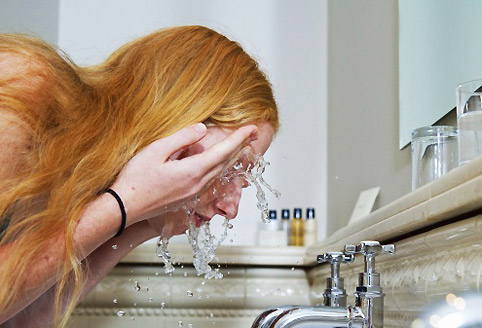 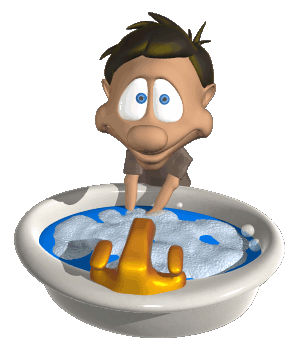 ВЫВОД
Техника безопасности – это важный элемент учебного процесса, поэтому к нему надо относиться серьезно в первую очередь каждому из преподавателей, внимательно проверяя состояние инвентаря и контролируя поведения школьников.
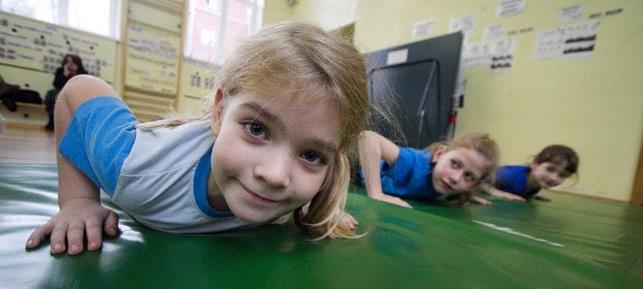